姓名：       竞选职位：
个人履历：
介绍个人经历
介绍个人经历
介绍个人经历
介绍个人经历
介绍个人经历
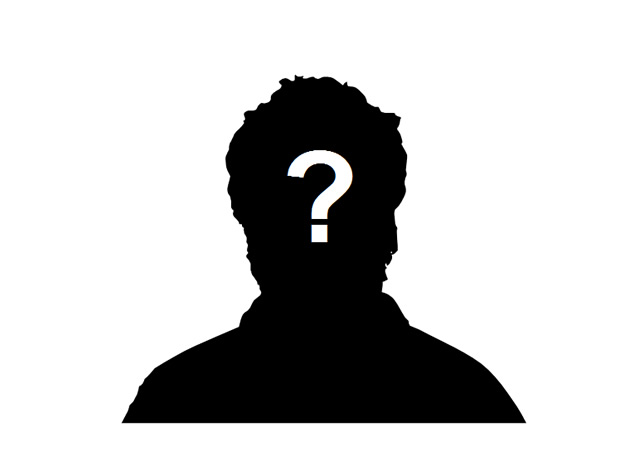 [Speaker Notes: 模板制作：电子科学与工程学院信息技术中心]